Watershed and Stream Network Delineation
Exercise 4 Overview 
Online Watershed Delineation and Data Retrieval
Hydrologic Terrain Analysis
Network Analysis
The Starting Point
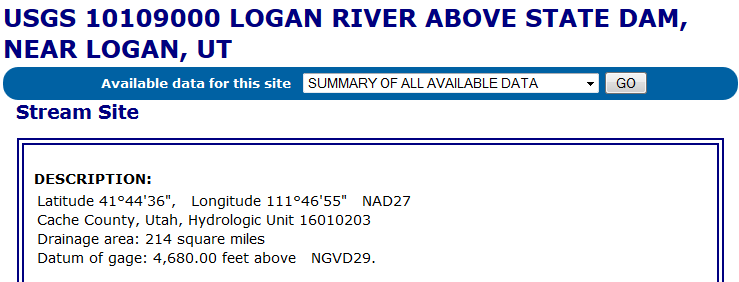 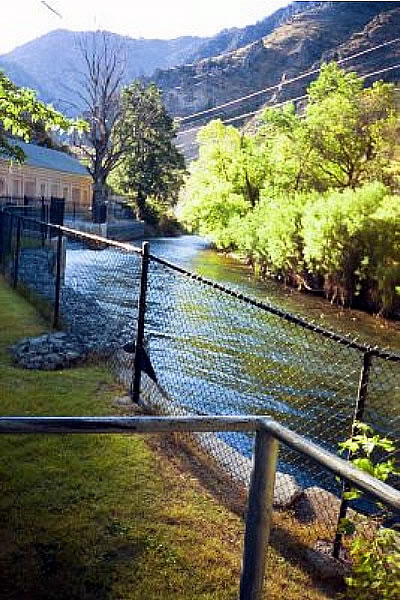 http://waterdata.usgs.gov/nwis/inventory?agency_code=USGS&site_no=10109000
Locate on the Earth
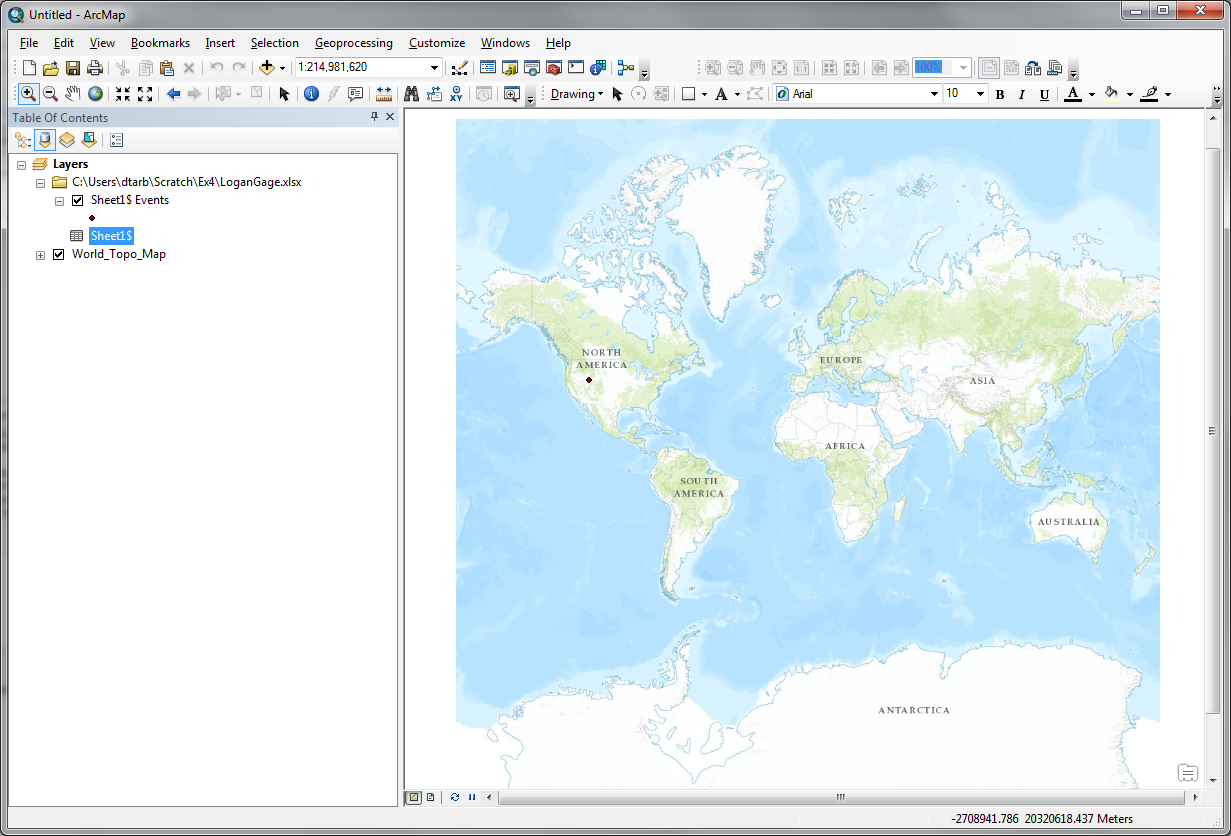 Map the Watershed
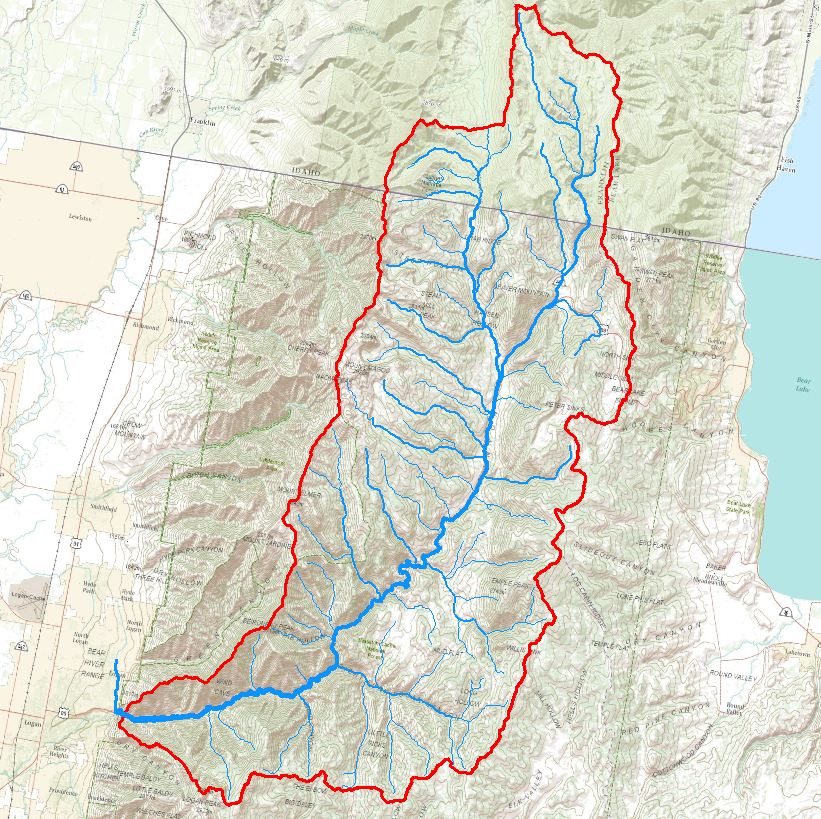 Using ArcGIS.com online services
Retrieve DEM and do Hydrologic Terrain Analysis
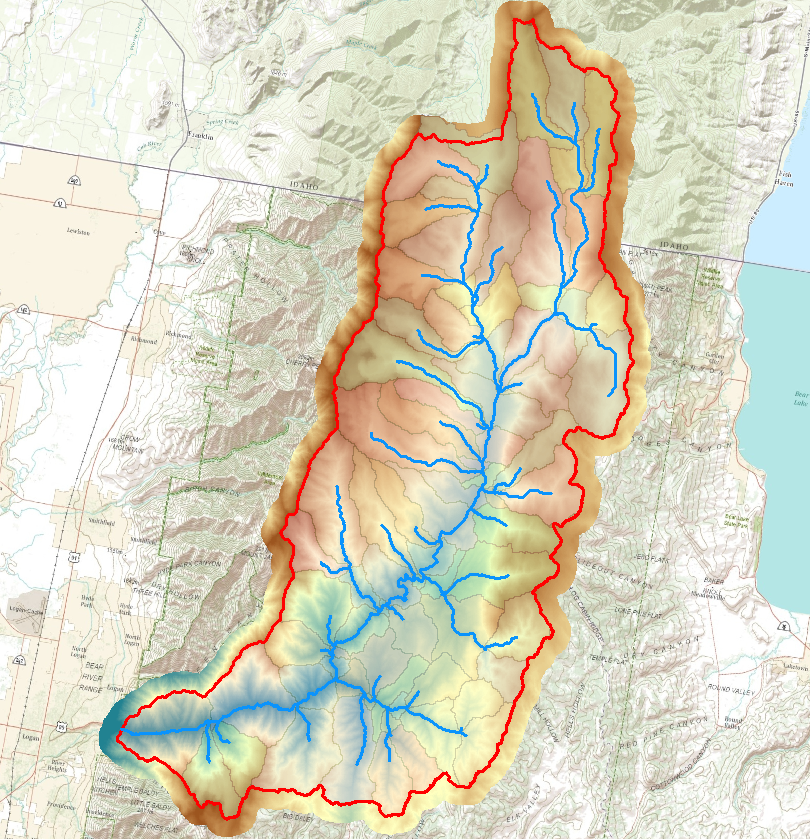 Using Spatial Analyst Hydrology tools
Network Analysis
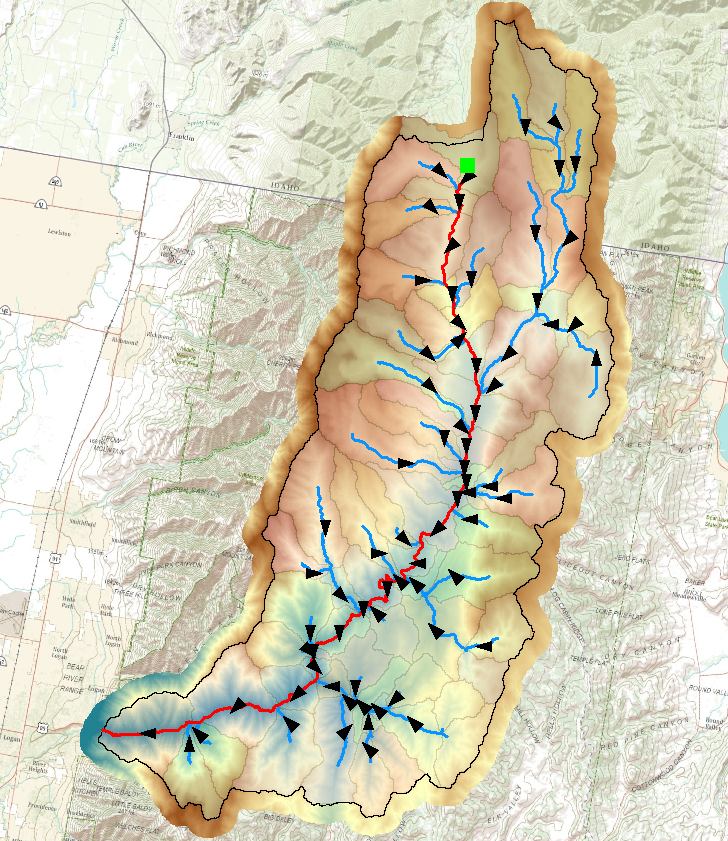